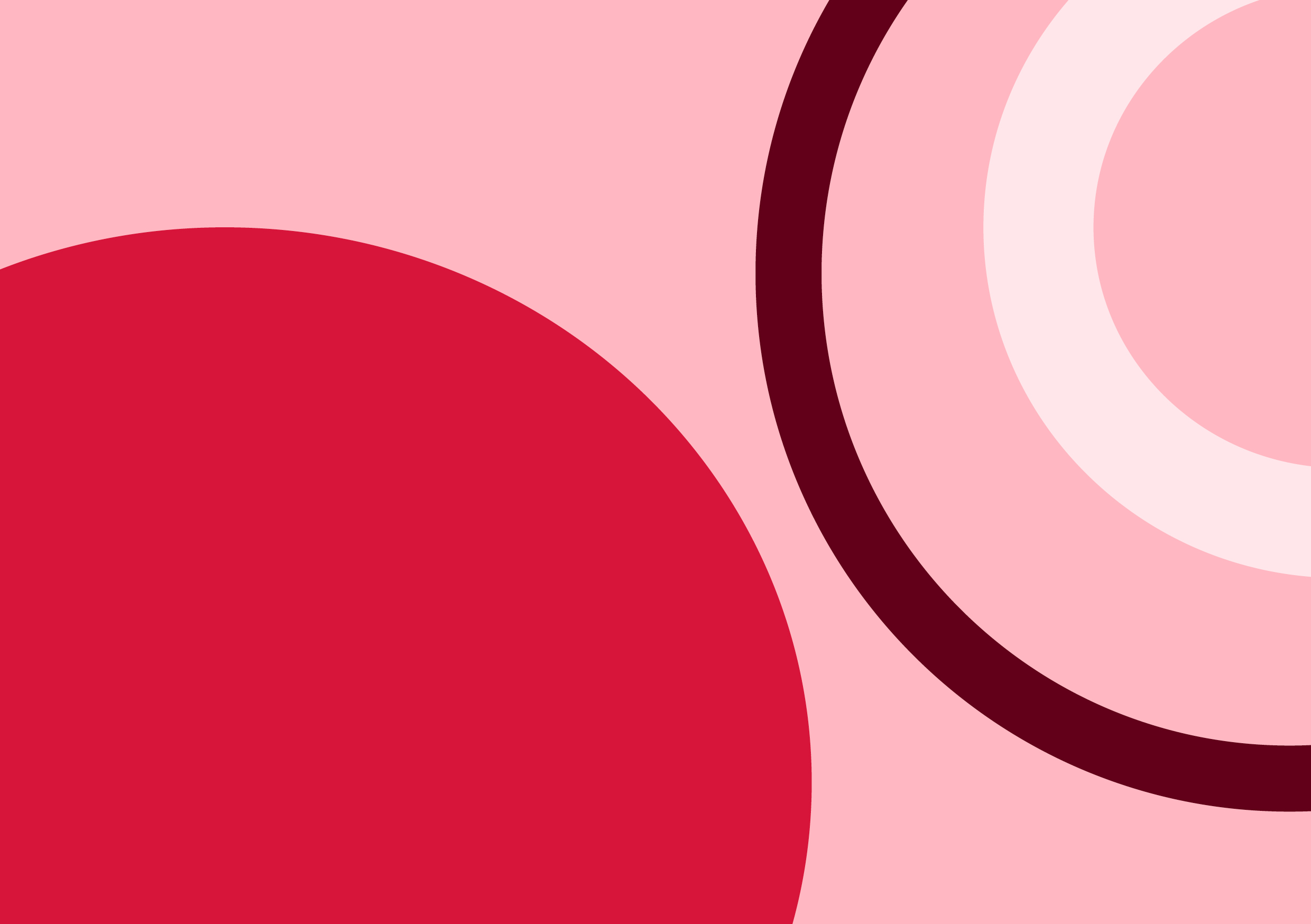 Wiradjuri Activities
Languages Week 
2023
WIRADJURI LESSON INTERACTIVE DIGITAL RESOURCE
NSW Department of Education
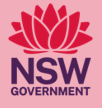 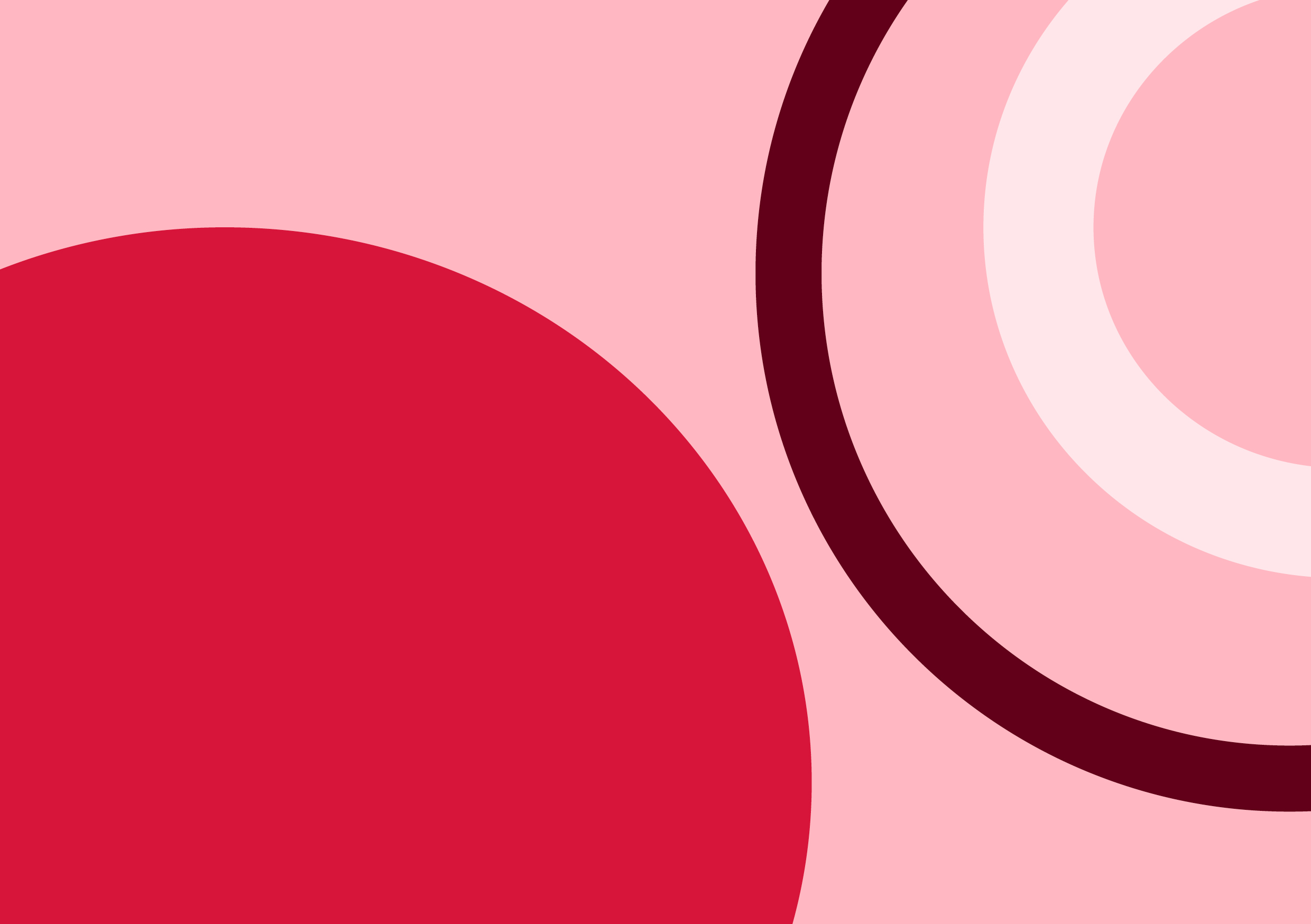 Activity: Quiz
1. How many different Indigenous language groups are there in Australia?

2. How many letters are used in Wiradjuri?

3. How many Wiradjuri letters begin words?

4. How many vowels are there in Wiradjuri?

5. What goes first in a Wiradjuri sentence?
WIRADJURI LESSON INTERACTIVE DIGITAL RESOURCE
NSW Department of Education
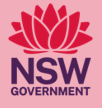 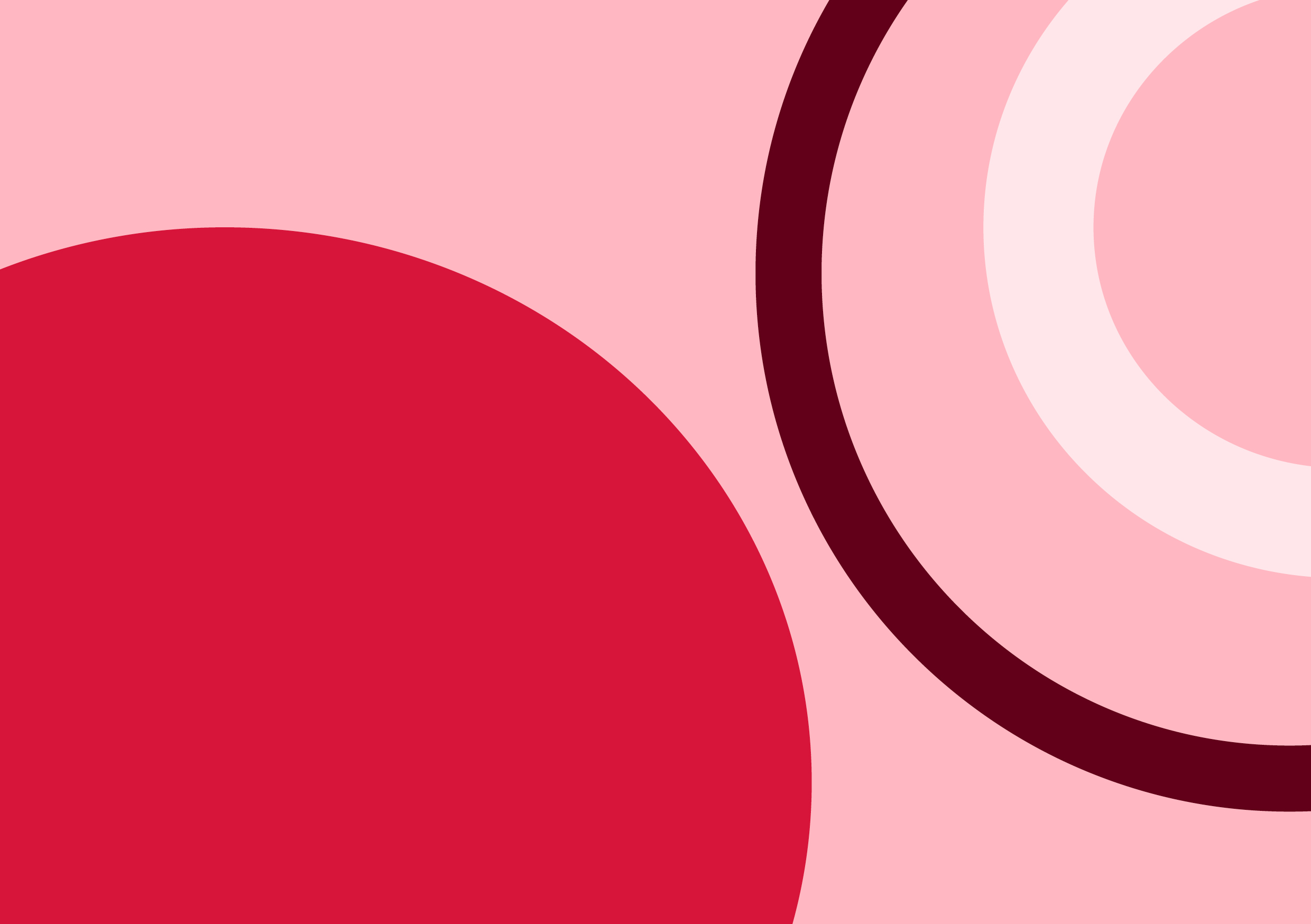 Activity: Quiz Answers
1. Over 250

2. 13

3. 7

4. 3 long vowels and 3 short vowels

5. The most important information
WIRADJURI LESSON INTERACTIVE DIGITAL RESOURCE
NSW Department of Education
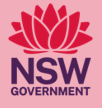 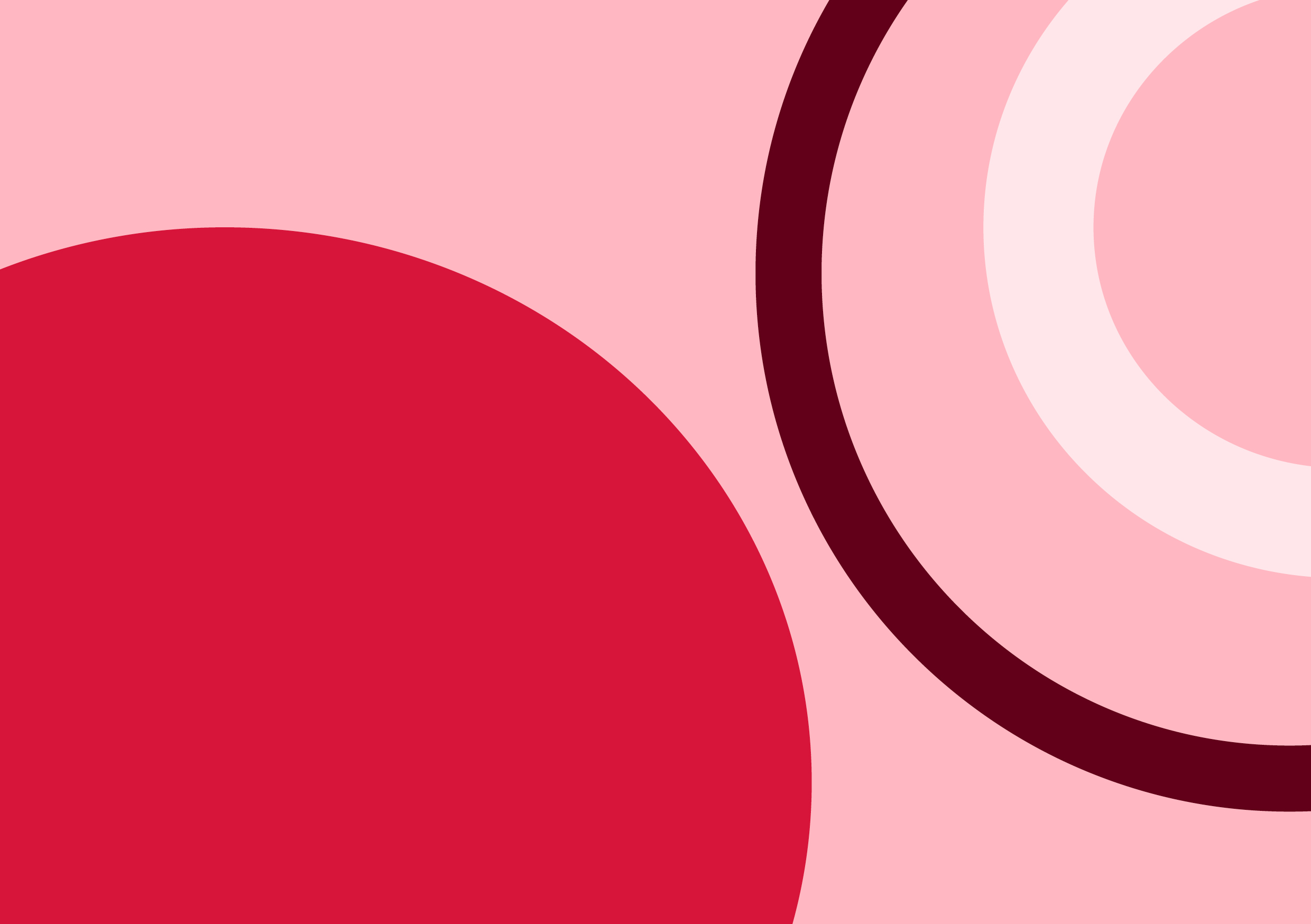 Activities
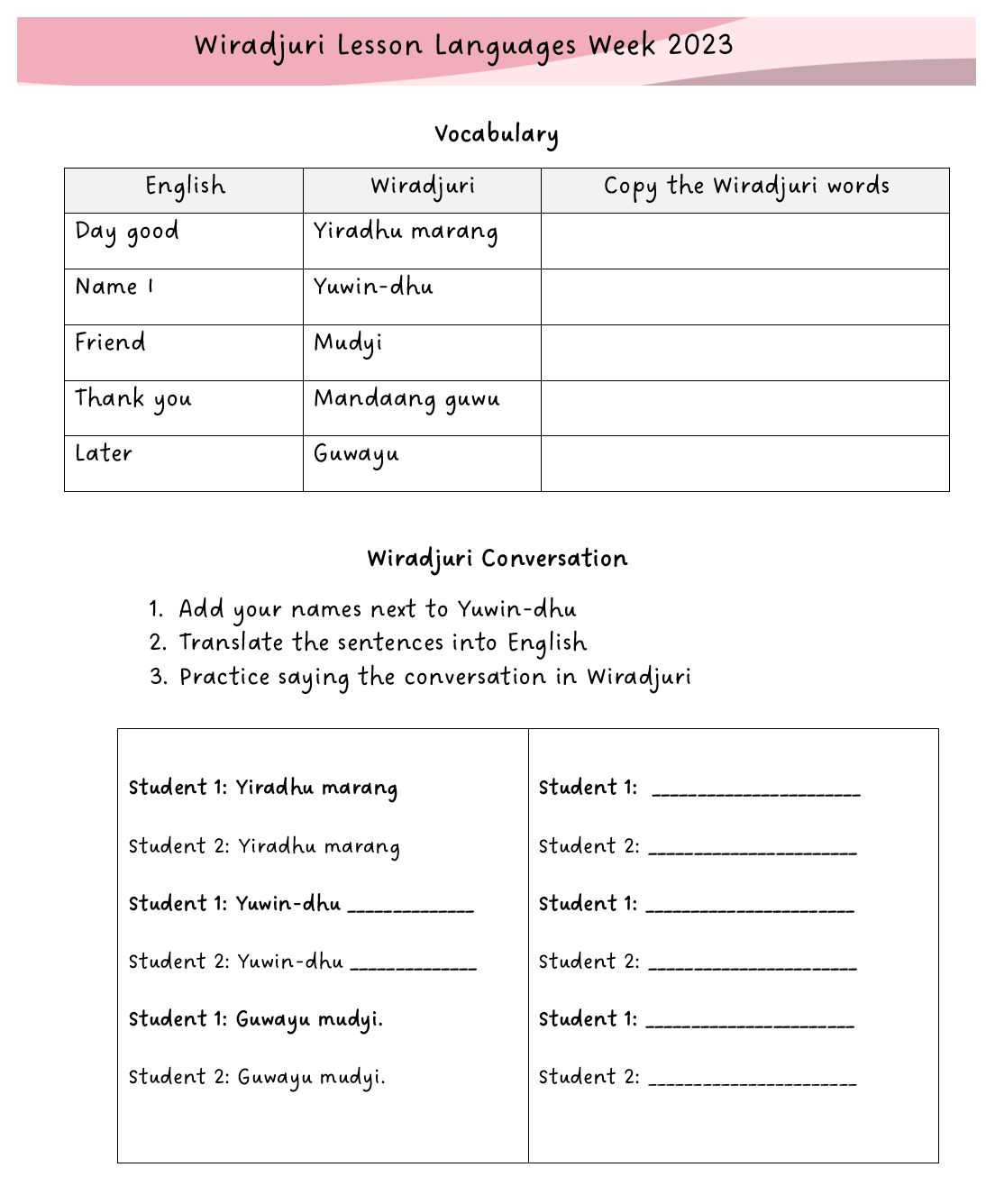 1. Read and write the Wiradjuri words
2. Translate the conversation into English
3. Practice saying the conversation with a partner
WIRADJURI LESSON INTERACTIVE DIGITAL RESOURCE
NSW Department of Education
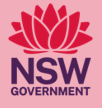 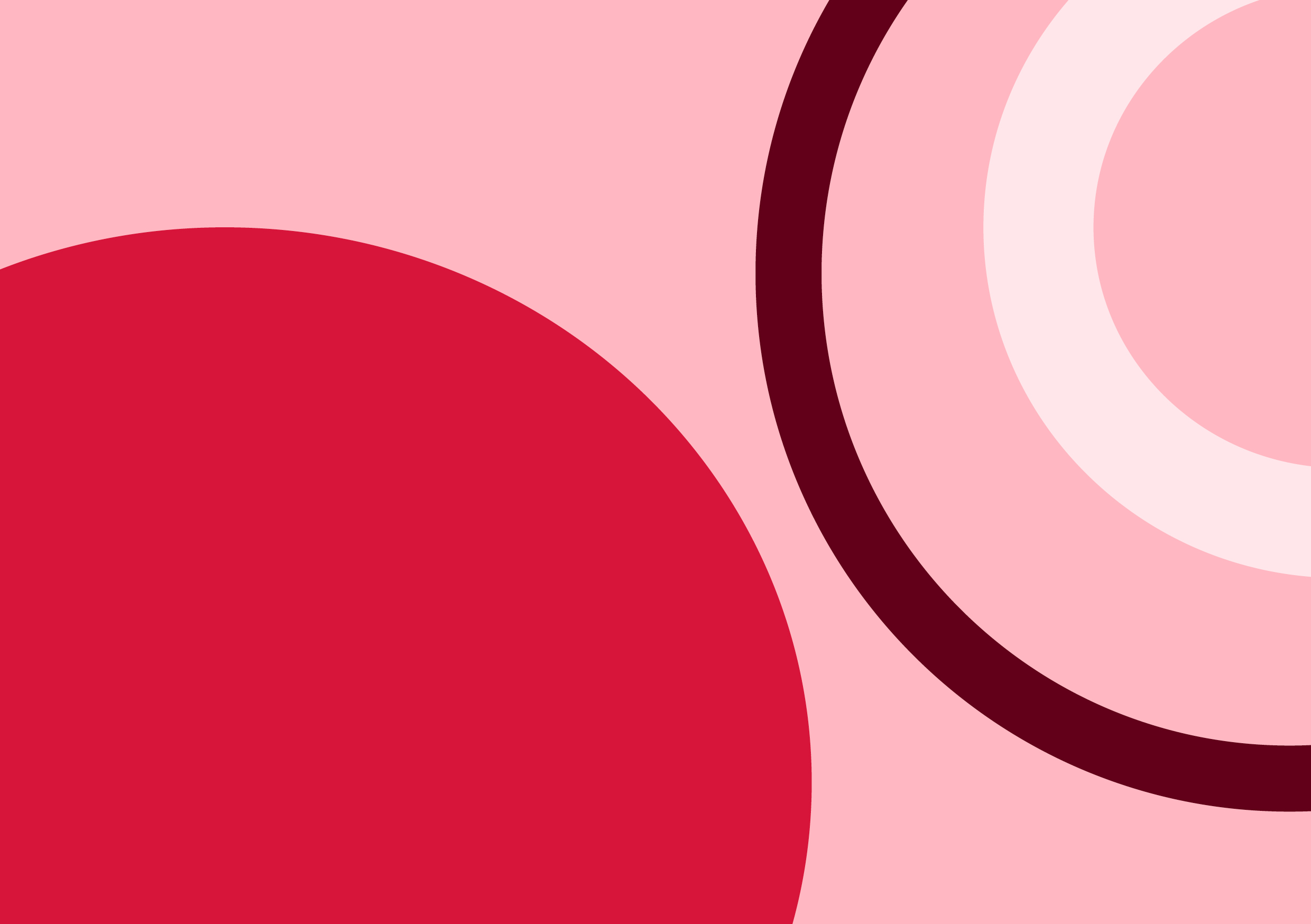 Activities
Play memory or fish
3. Complete the worksheet
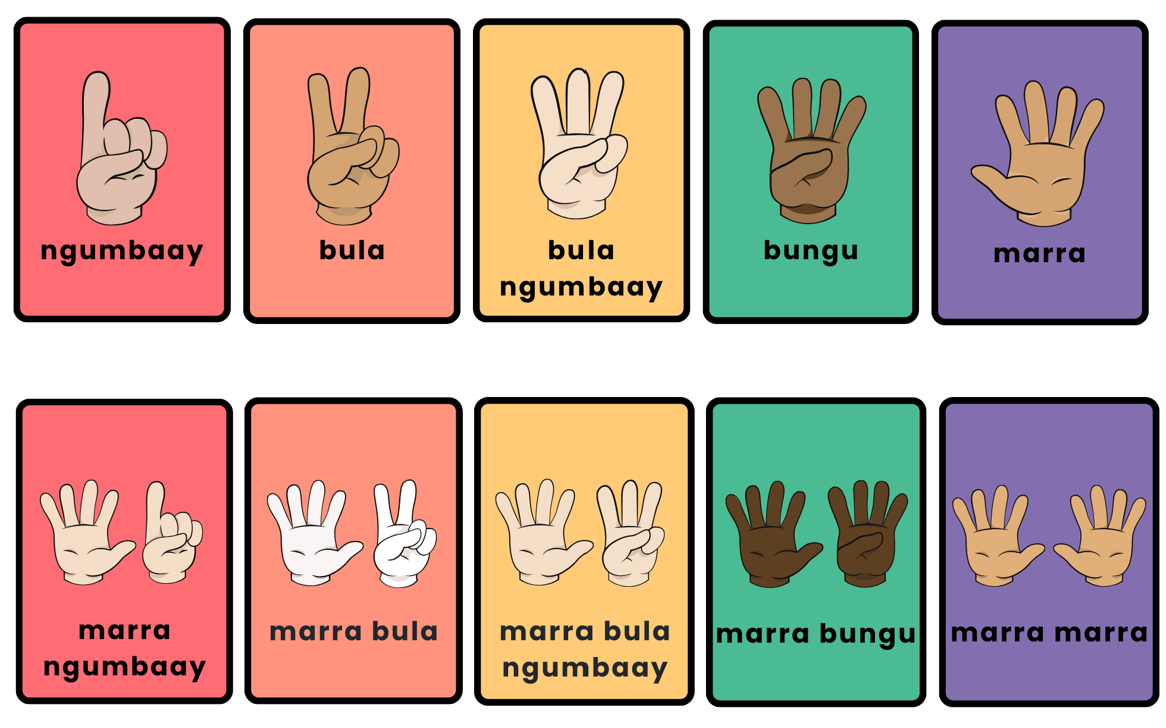 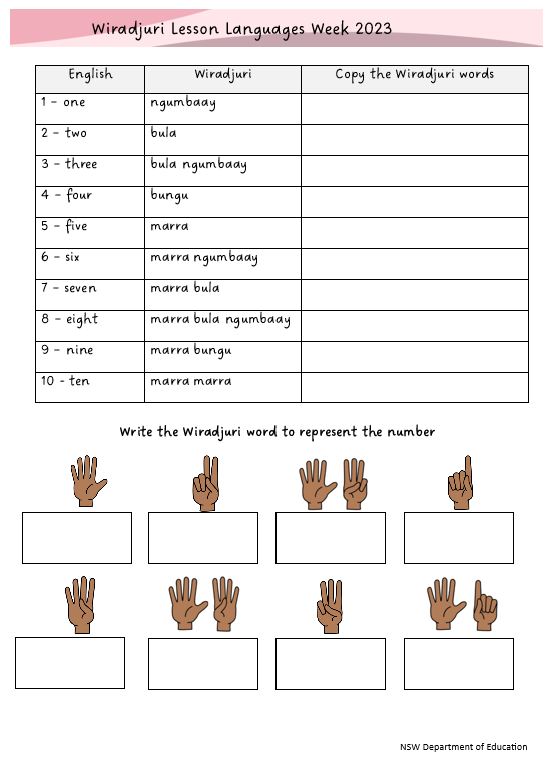 WIRADJURI LESSON INTERACTIVE DIGITAL RESOURCE
2. Make a Wiradjuri      Numbers book
NSW Department of Education
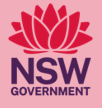 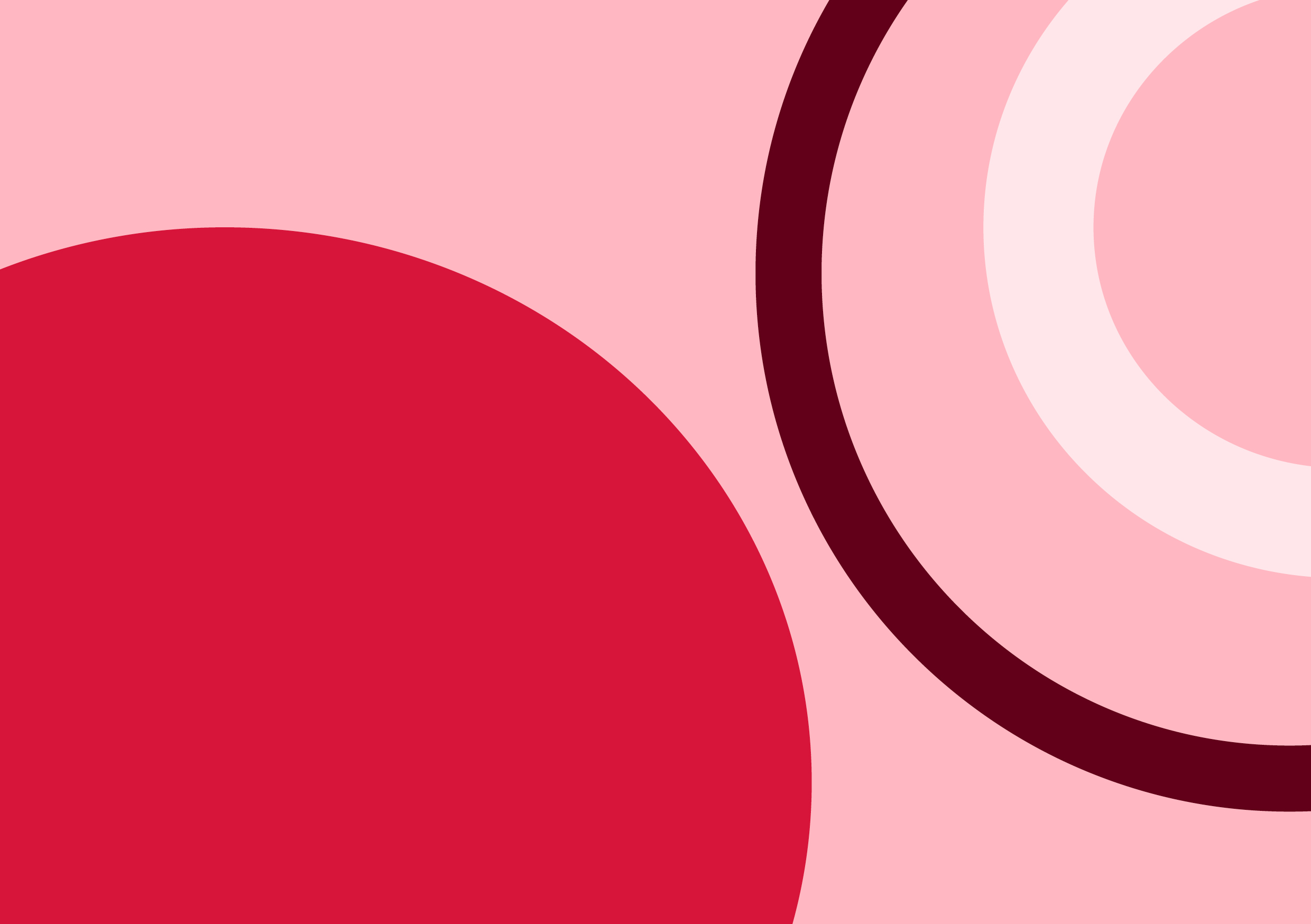 Activity
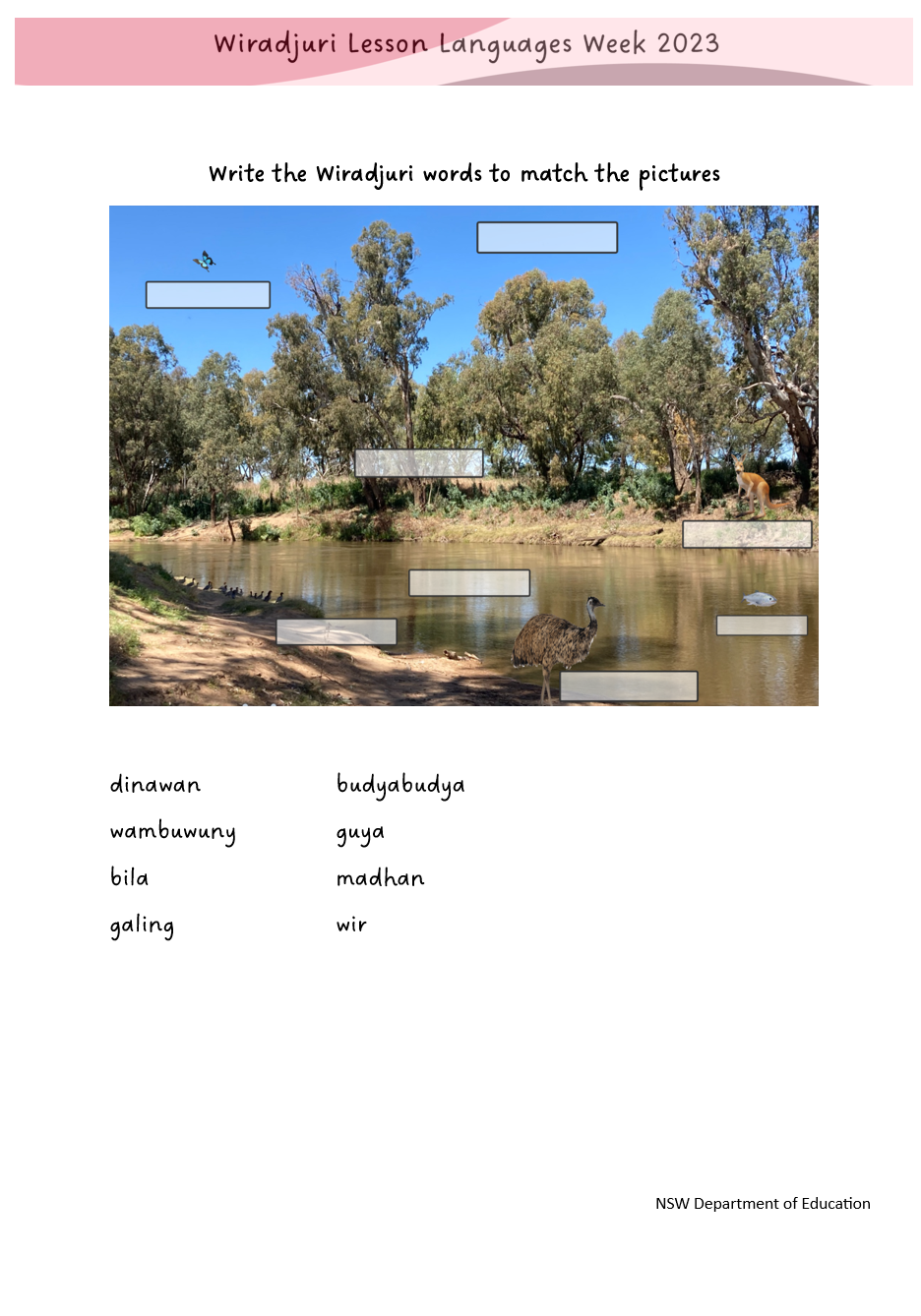 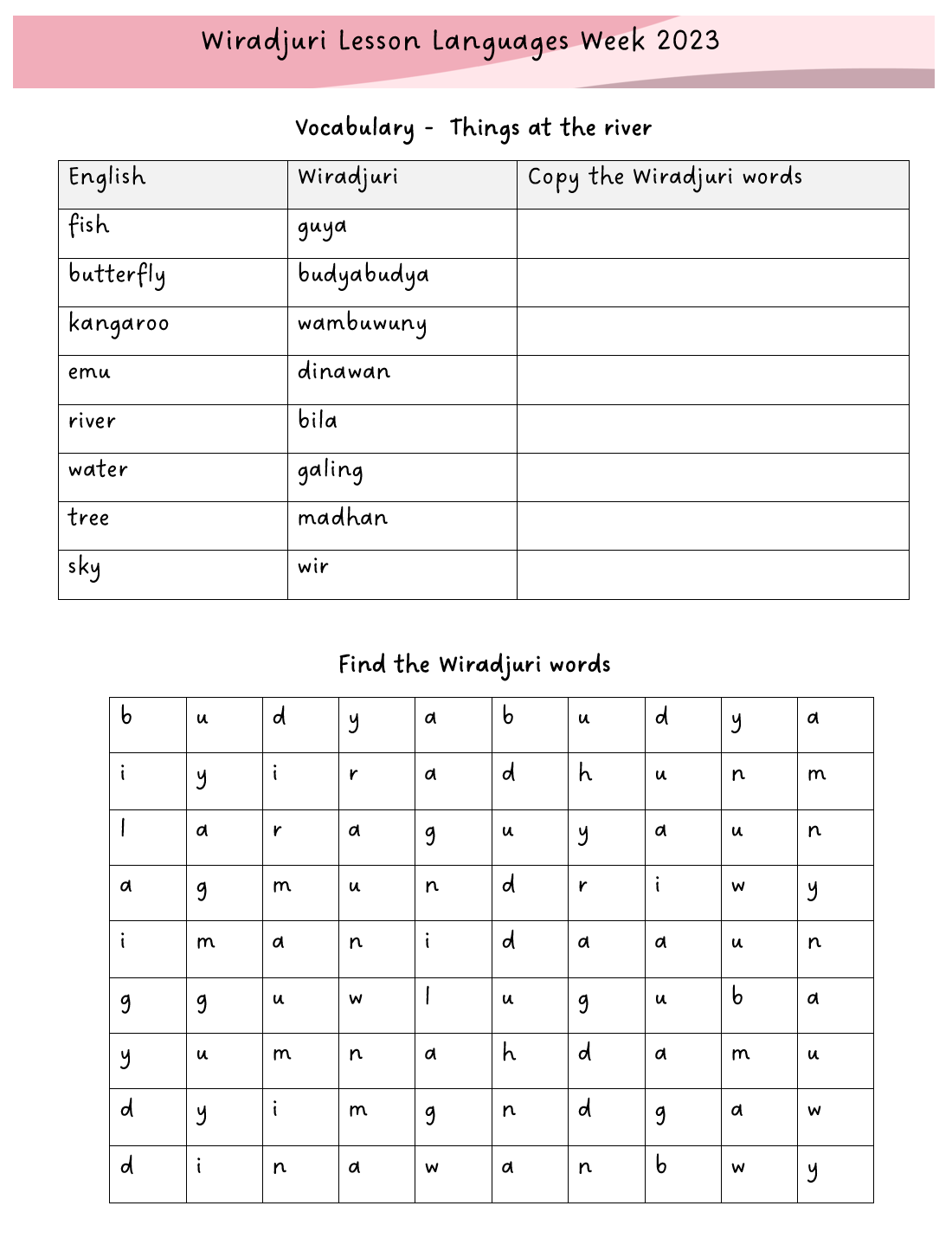 1. Worksheet
WIRADJURI LESSON INTERACTIVE DIGITAL RESOURCE
NSW Department of Education
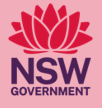 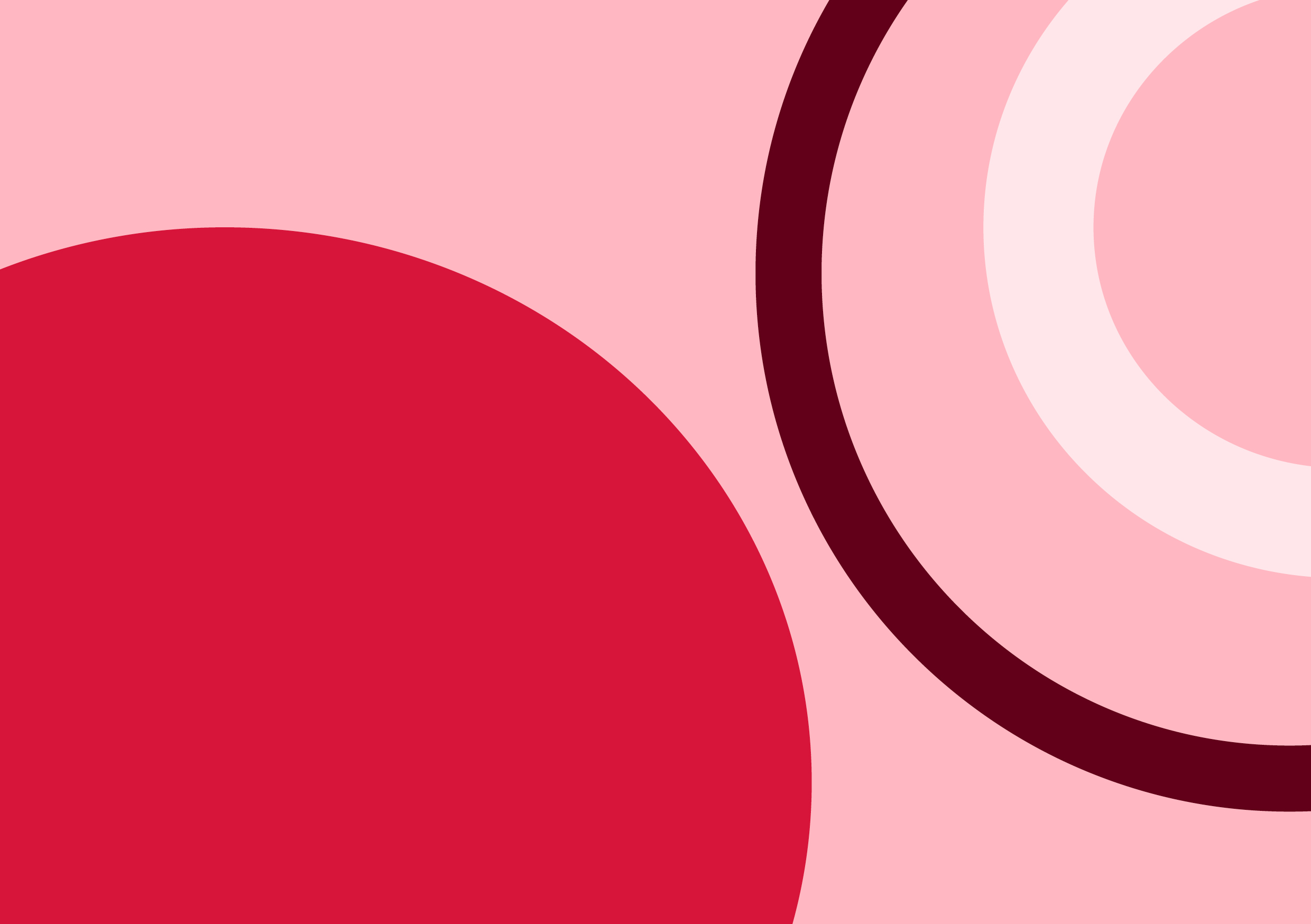 Mandaang guwu 
Guwayu
WIRADJURI LESSON INTERACTIVE DIGITAL RESOURCE
NSW Department of Education
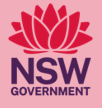